フードアクションおおさか★
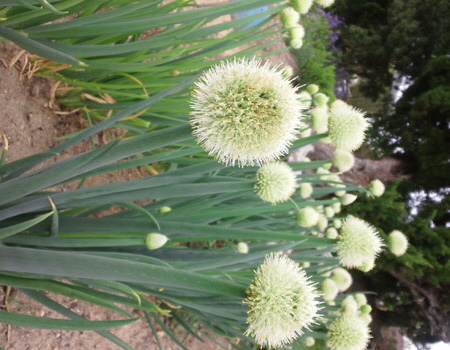 ☆北海道
★明治時代～食用
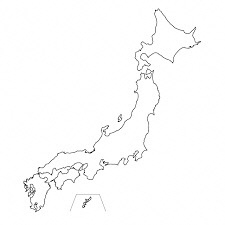 ☆大阪泉南
★明治時代～食用
☆長崎
★江戸時代観賞用
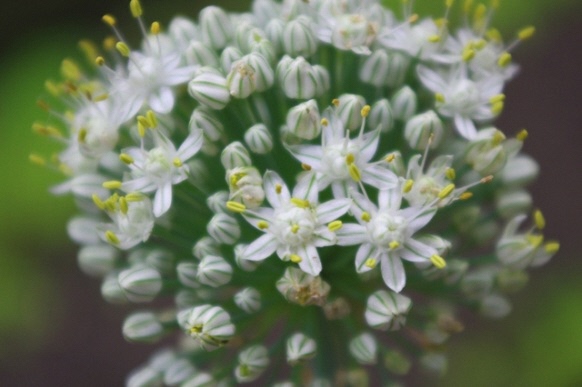 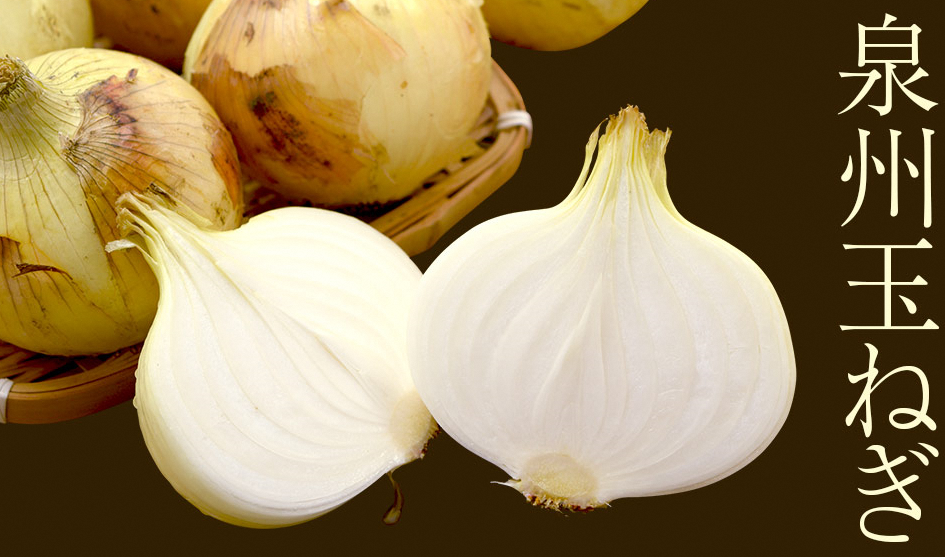 １２０年前に　日本で作られた
発祥の地が大阪の泉州！！
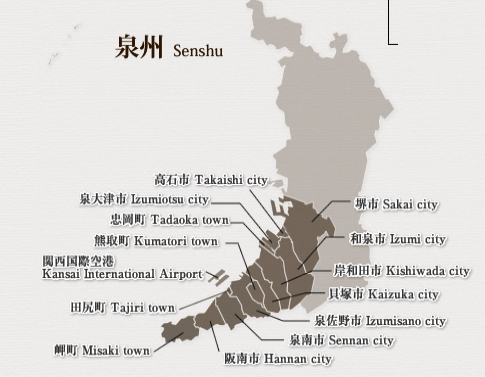 うすい
碓井えんどうの料理
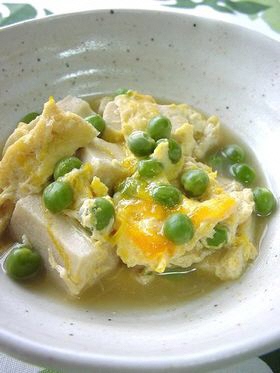 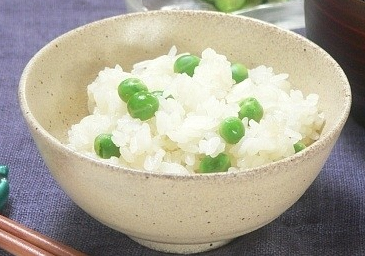 うすい
碓井えんどう
碓井えんどう
日本発祥の地！！
『羽曳野☆碓井』
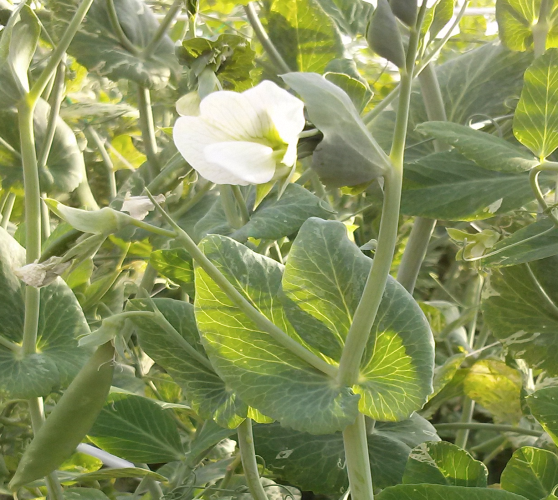 うすい
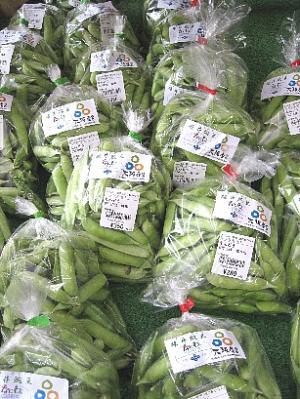 たなべ
田辺だいこん
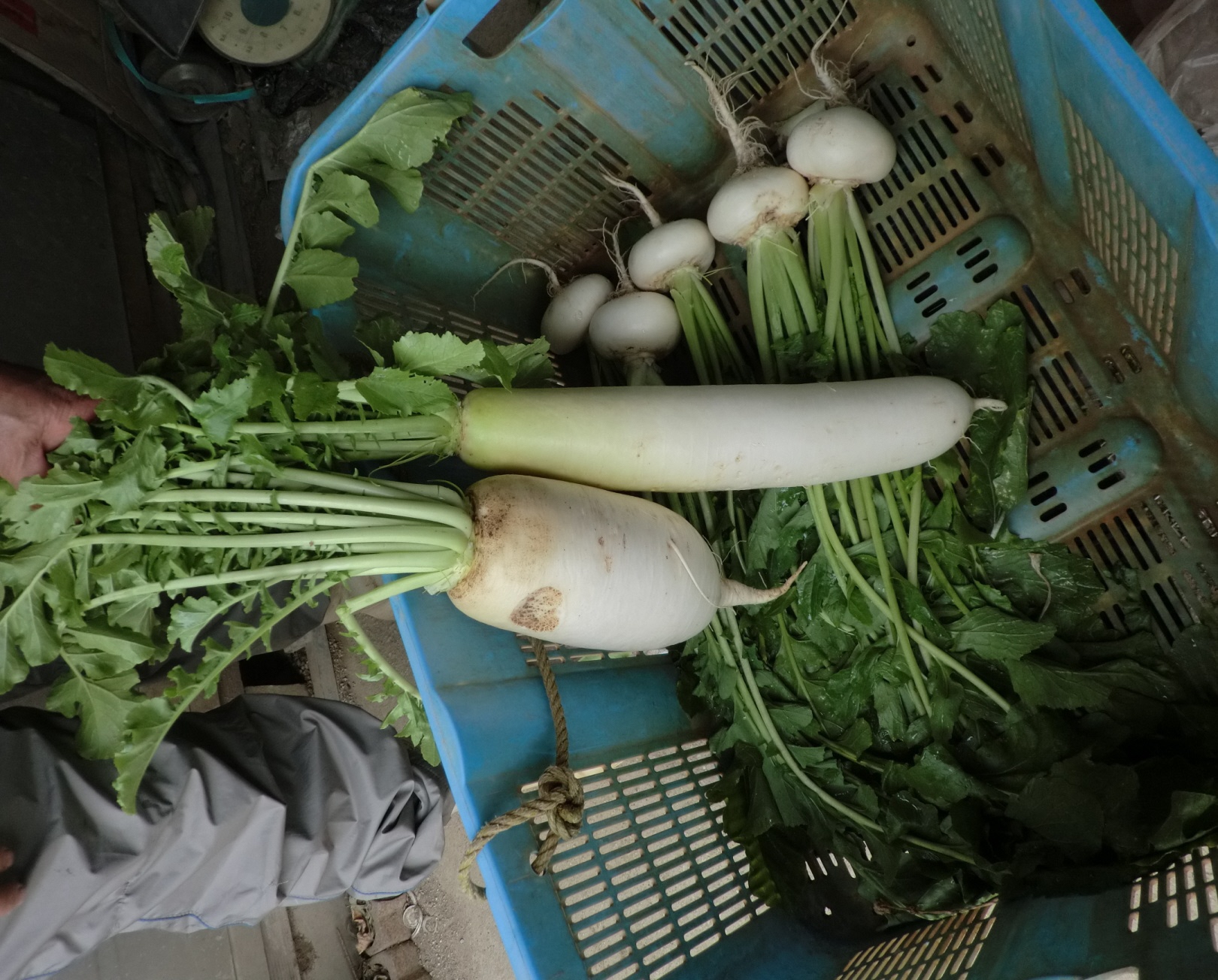 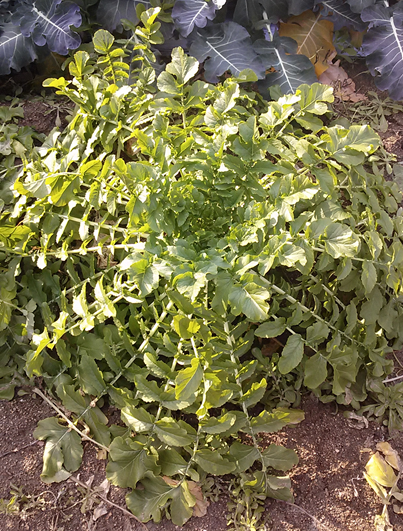 田辺だいこん
青首大根
小松菜の生産地
１位：埼玉
２位：茨木
３位：福岡
・
・
８位：大阪
９位：京都
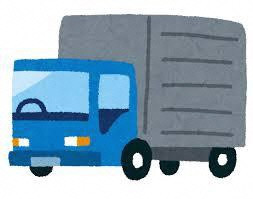 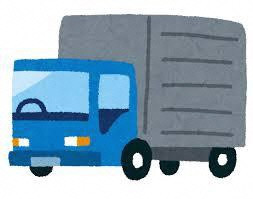 ２日
２日
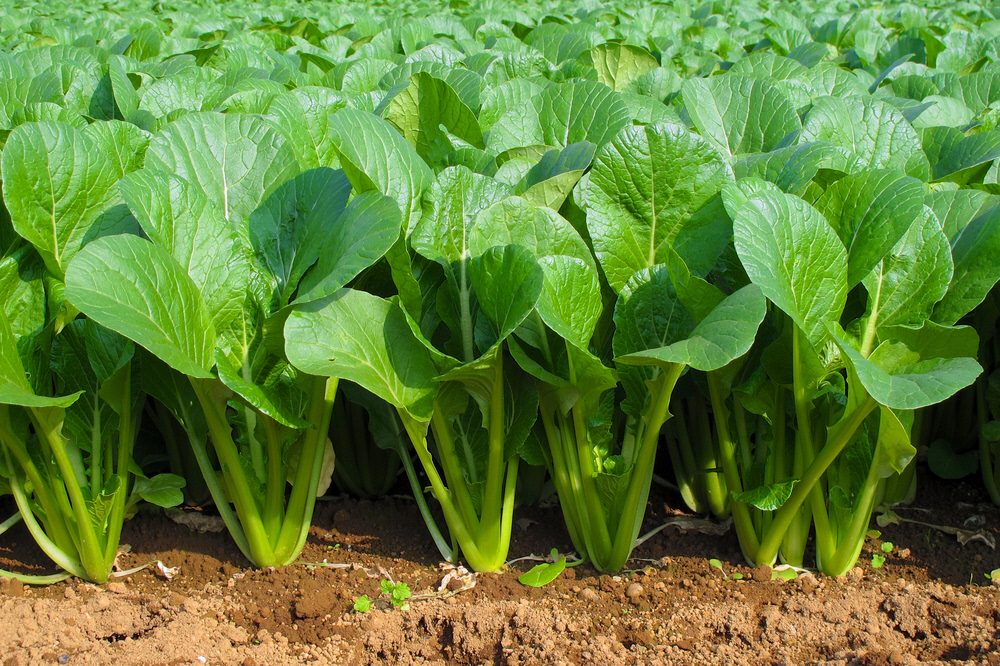 しゅうかく
小松菜は収穫されたあとも、　　大きくなろうとしています（*^_^*）
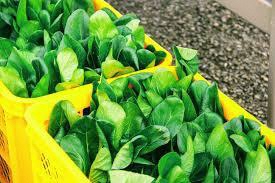 小松菜のビタミンCの量
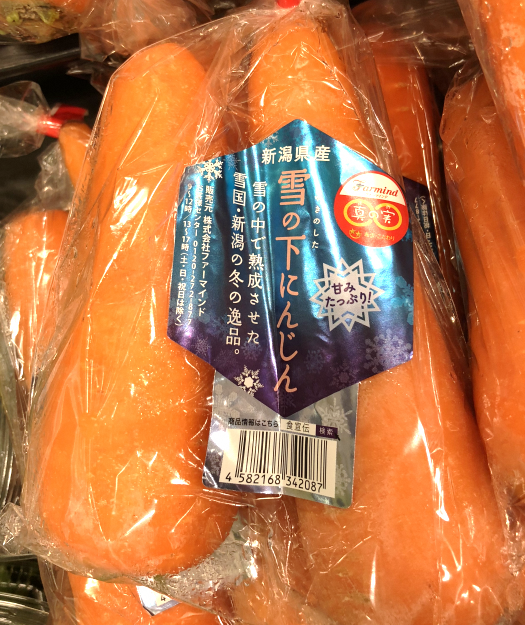 雪下にんじん
みずみずしく
甘く
香りの良いにんじんへ
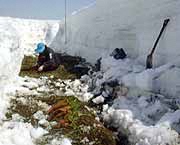 ２～３ｍの雪